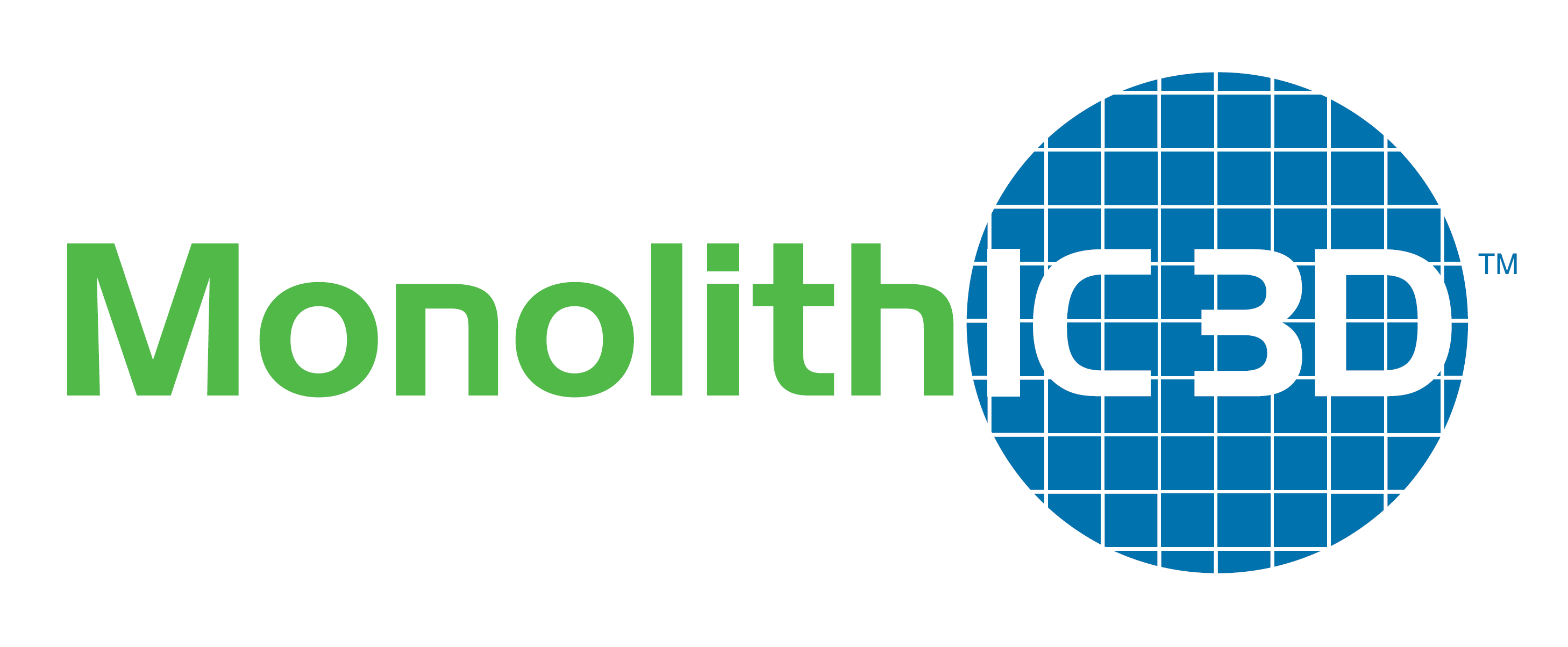 Monolithic 3D DRAM Technology
Deepak C. Sekar, Brian Cronquist, Israel Beinglass, Paul Lim, Zvi Or-Bach
15th June 2011
MonolithIC 3D Inc. Patents Pending
1
MonolithIC 3D Inc. Patents Pending
Outline
Status of the DRAM industry today
Monolithic 3D DRAM 
Implications and risks of the technology
Summary
MonolithIC 3D Inc. Patents Pending
2
Outline
Status of the DRAM industry today
Monolithic 3D DRAM 
Implications of the technology
Summary
MonolithIC 3D Inc. Patents Pending
3
DRAM makers fall in the “endangered species” category
1996
24 key DRAM players
2010
9 key DRAM players
Samsung
Hynix
Micron
Elpida
Nanya
Inotera
Powerchip
ProMOS
Winbond
Samsung		Hyundai
Micron		Siemens
NEC		Hitachi
Mitsubishi		Toshiba
Fujitsu		LG Semicon
TI-Acer		Vanguard
Powerchip		ProMOS
Winbond		Oki
IBM		TI
Motorola		Matsushita
Seiko Epson	Nippon Steel
UMC		Mosel Vitelic
Why? What are the challenges? We’ll see in the next few slides
MonolithIC 3D Inc. Patents Pending
4
Reason 1: Profitability
Financials of a top-tier DRAM vendor (Elpida) vs. fiscal year
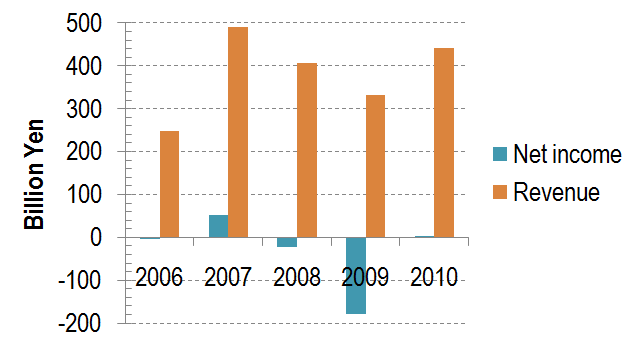 DRAM has not been a profitable business in the near past
Balance sheets of most companies’ DRAM businesses similar to above 
MonolithIC 3D Inc. Patents Pending
5
Reason 2: Large fab cost for scaling-down
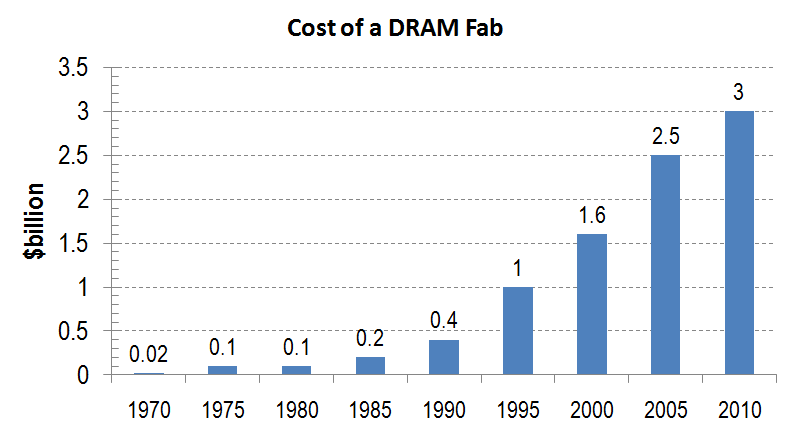 Source: Morgan Stanley
Today,

Litho Tool Cost = $42M

Etch, CVD, Implant, RTA tools each cost <$5M
Scaling-down  lower cost per bit  but huge litho and fab investment
Hard for unprofitable companies to fund scaled-down fabs
MonolithIC 3D Inc. Patents Pending
6
Reason 3: Scaling-down the stacked capacitor challenging
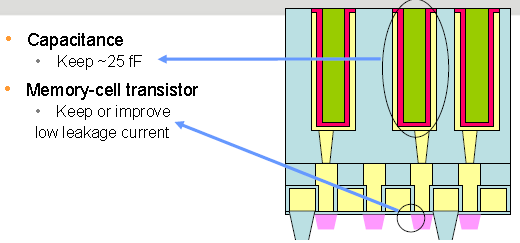 Capacitance
Keep ~25fF
Memory Cell Transistor
Keep low leakage current
Al2O3 (90nm)  HfO2 (80nm) 
 ZrO2 (60nm)  ?
Source: ITRS 2010
Requires >150:1 aspect ratios and exotic new high-k dielectrics!
MonolithIC 3D Inc. Patents Pending
7
Reason 4:The cell transistor needs major updates on scaling-down
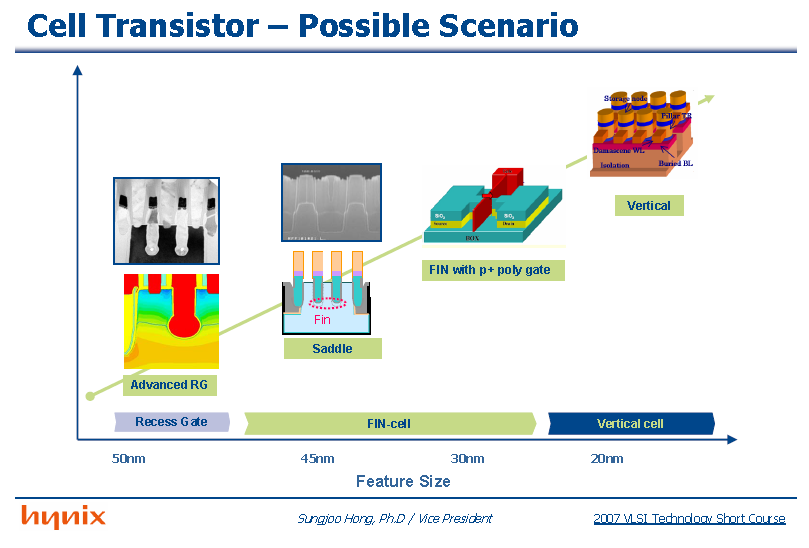 A major new transistor every generation or two!
100nm Planar  80nm RCAT  60nm S-RCAT  35nm Finfet (?)  20nm Vertical (?)
MonolithIC 3D Inc. Patents Pending
8
To recap, Things don’t look good for DRAM vendors because
Low profitability
Cost of scaled-down fabs
Scaling-down stacked capacitor
Cell transistor scaling-down
Related
Common theme  Scaling-down
Is there an alternative way to reduce DRAM bit cost other than scaling-down?
Focus of this presentation
MonolithIC 3D Inc. Patents Pending
9
Outline
Status of the DRAM industry today
Monolithic 3D DRAM 
Implications of the technology
Summary
MonolithIC 3D Inc. Patents Pending
10
Key technology direction for NAND flash:Monolithic 3D with shared litho steps for memory layers
Macronix junction-free NAND
Poly Si
Samsung VG-NAND
Poly Si
Toshiba BiCS
Poly Si
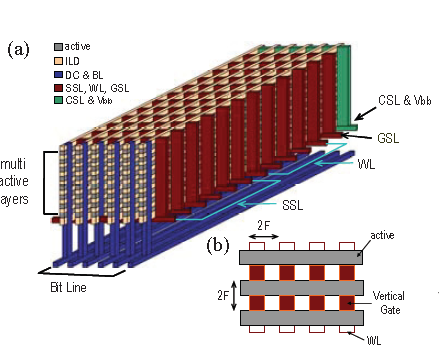 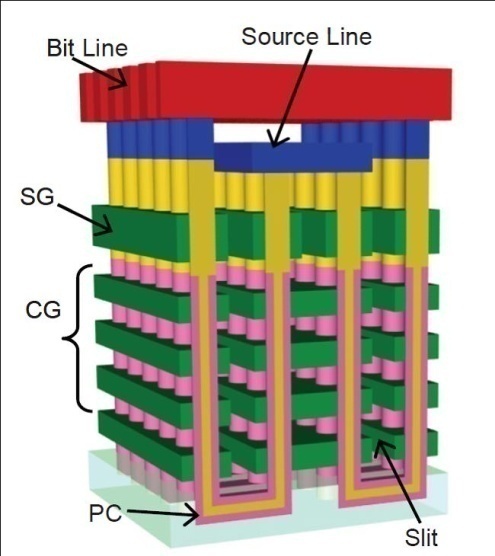 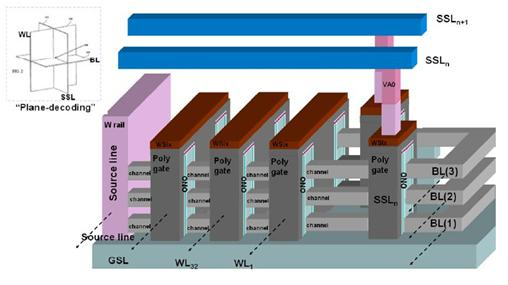 To be viable for DRAM, we require
Single-crystal silicon at low thermal budget  Charge leakage low
Novel monolithic 3D DRAM architecture with shared litho steps
MonolithIC 3D Inc. Patents Pending
11
Single crystal Si at low thermal budget
Obtained using the ion-cut process. It’s use for SOI shown above.
Ion-cut used for high-volume manufacturing SOI wafers for 10+ years.
Cleave using 400oC 
anneal or sideways 
mechanical force. CMP.
Hydrogen implant 
of top layer
Flip top layer and 
bond to bottom layer
Oxide
Activated p Si
Oxide
H
Top layer
Activated p Si
Activated p Si
Top layer
Activated p Si
H
Oxide
Oxide
Oxide
Silicon
Silicon
Silicon
Bottom layer
MonolithIC 3D Inc. Patents Pending
12
Double-gated floating body memory cell well-studied in Silicon (for 2D-DRAM)
Intel
IEDM 2006
Hynix + Innovative Silicon
VLSI 2010
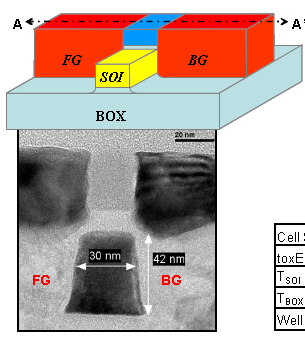 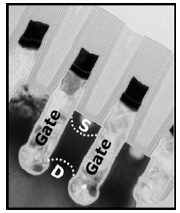 2V, 85nm channel length 
10ms retention
MOSFET mode
0.5V, 55nm channel length 
900ms retention
Bipolar mode
MonolithIC 3D Inc. Patents Pending
13
Our novel DRAM architecture
Innovatively combines these well-studied technologies
Monolithic 3D with litho steps shared among multiple memory layers
Stacked Single crystal Si with ion-cut
Double gate floating body RAM  cell (below) with charge stored in body
Gate Electrode
n+
Gate Dielectric
p
n+
n+
SiO2
MonolithIC 3D Inc. Patents Pending
14
Process Flow: Step 1Fabricate peripheral circuits followed by silicon oxide layer
Silicon Oxide
Peripheral circuits with W wiring
Process Flow: Step 2Transfer p Si layer atop peripheral circuit layer
H implant
Silicon Oxide
p Silicon
H implant
Top layer
p Silicon
Flip top layer and bond to bottom layer
Silicon Oxide
Silicon Oxide
Silicon Oxide
Peripheral circuits
Peripheral circuits
Bottom layer
Process Flow: Step 3Cleave along H plane, then CMP
Silicon Oxide
p Silicon
Peripheral circuits
Silicon Oxide
Silicon Oxide
Peripheral circuits
Process Flow: Step 4Using a litho step, form n+ regions using implant
n+
p
n+
p
n+
Silicon Oxide
Silicon Oxide
Peripheral circuits
Process Flow: Step 5Deposit oxide layer
Silicon Oxide
n+
Silicon Oxide
Silicon Oxide
Peripheral circuits
p
Process Flow: Step 6 Using methods similar to Steps 2-5, form multiple Si/SiO2 layers, RTA
Silicon Oxide 06
Silicon Oxide 06
Silicon Oxide 06
Silicon Oxide
n+
p
n+
Silicon Oxide
Silicon Oxide
Silicon Oxide
Peripheral circuits
Process Flow: Step 7Use lithography and etch to define Silicon regions
This n+ Si region will act as wiring for the array… details later
Silicon Oxide 06
Silicon Oxide 06
Silicon Oxide 06
Silicon Oxide 06
Silicon Oxide 06
Silicon Oxide 06
Silicon Oxide 06
Silicon Oxide 06
Silicon Oxide
Peripheral circuits
Symbols
p Silicon
Silicon oxide
n+ Silicon
Process Flow: Step 8Deposit gate dielectric, gate electrode materials, CMP, litho and etch
Silicon Oxide 06
Silicon Oxide 06
Silicon Oxide 06
Silicon Oxide 06
Silicon Oxide 06
Silicon Oxide 06
Silicon Oxide 06
Silicon Oxide 06
Silicon Oxide
Peripheral circuits
Symbols
Gate electrode
n+ Silicon
Silicon oxide
Gate dielectric
Process Flow: Step 9Deposit oxide, CMP. Oxide shown transparent for clarity.
Silicon oxide
Word Line (WL)
WL current path
Silicon Oxide 06
Silicon Oxide 06
Silicon Oxide 06
SL current path
Silicon Oxide 06
Silicon Oxide 06
Silicon Oxide 06
Silicon Oxide 06
Silicon Oxide 06
Silicon Oxide
Source-Line (SL)
Peripheral circuits
Symbols
Gate dielectric
Silicon oxide
n+ Silicon
Gate electrode
Silicon oxide
Process Flow: Step 10Make Bit Line (BL) contacts that are shared among various layers.
Silicon oxide
WL
BL contact
WL current path
Silicon Oxide 06
Silicon Oxide 06
Silicon Oxide 06
SL current path
Silicon Oxide 06
Silicon Oxide 06
Silicon Oxide 06
Silicon Oxide 06
Silicon Oxide 06
Silicon Oxide
SL
Peripheral circuits
Symbols
Gate dielectric
Silicon oxide
n+ Silicon
BL contact
Gate electrode
Silicon oxide
Process Flow: Step 11Construct BLs, then contacts to BLs, WLs and SLs at edges of memory array using methods in [Tanaka, et al., VLSI 2007]
WL
BL
Silicon Oxide 06
BL current
Silicon Oxide 06
Silicon Oxide 06
Silicon Oxide 06
SL current
WL current
Silicon Oxide 06
Silicon Oxide 06
Silicon Oxide 06
Silicon Oxide 06
Silicon Oxide
SL
Peripheral circuits
Symbols
Gate dielectric
Silicon oxide
BL
n+ Silicon
BL contact
Gate electrode
Silicon oxide
Some cross-sectional views for clarity. Each floating-body cell has unique combination of BL, WL, SL
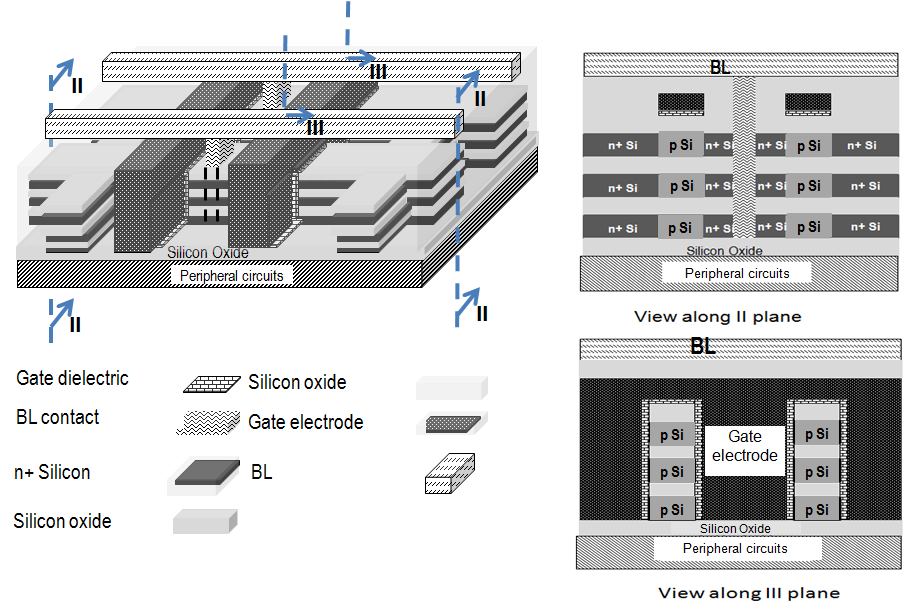 A different implementation:With independent double gates
SL
BL
Silicon Oxide 06
Silicon Oxide 06
Silicon Oxide 06
Silicon Oxide 06
Silicon Oxide 06
Silicon Oxide 06
Silicon Oxide 06
Silicon Oxide 06
WL
p Silicon
n+ Silicon
Gate electrode
WL wiring
BL
Silicon oxide
BL contact
Periphery
Gate dielectric
Outline
Status of the DRAM industry today
Monolithic 3D DRAM 
Implications and risks of the technology
Summary
MonolithIC 3D Inc. Patents Pending
28
Density estimation
3.3x improvement in density vs. standard DRAM, but similar number of critical litho steps!!!

Negligible prior work in Monolithic 3D DRAM with shared litho steps, poly Si 3D doesn’t work for DRAM (unlike NAND flash) due to leakage
Scalability
Multiple generations of cost per bit improvement possible
	(eg) 22nm 2D  
	        22nm 3D 2 layers   
              22nm 3D 4 layers  ...

Use same 22nm litho tools for 6+ years above.  Tool value goes down 50% every 2 years  Cheap  

Avoids cost + risk of next-gen litho
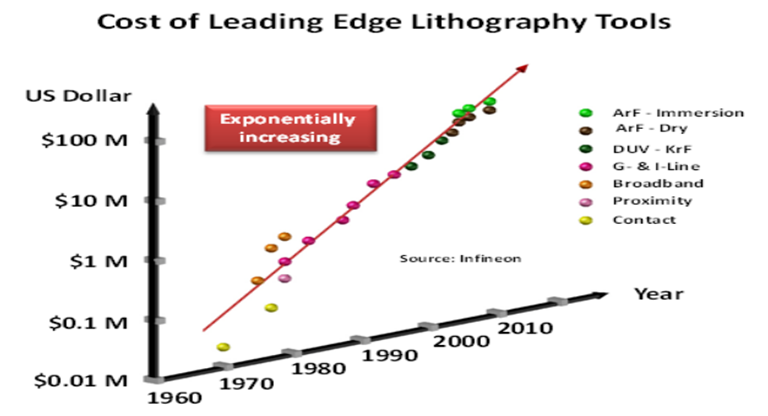 MonolithIC 3D Inc. Patents Pending
30
Reduces or avoids some difficulties with scaling-down
Capacitor manufacturing
EUV delays and risk
(EETimes 2002) 
"EUV to be in production in 2007" 

(EETimes 2003) 
"EUV to be leading candidate for the 32nm node in 2009" 
(EETimes 2004) 
"EUV to be pushed out to 2013" 
(EETimes 2010) 
"EUV late for 10nm node milestone in 2015"
Continuous transistor updates
Planar  RCAT  S-RCAT  Finfet 
 Vertical devices
MonolithIC 3D Inc. Patents Pending
31
Risks
Floating-body RAM 
	Retention, reliability, smaller-size devices, etc

Cost of ion-cut
	Supposed to be <$50-75 per layer since one implant, bond, cleave, CMP step. But might require optimization to reach this value.
MonolithIC 3D Inc. Patents Pending
32
Outline
Status of the DRAM industry today
Monolithic 3D DRAM 
Implications and risks of the technology
Summary
MonolithIC 3D Inc. Patents Pending
33
Summary of Monolithic 3D DRAM Technology
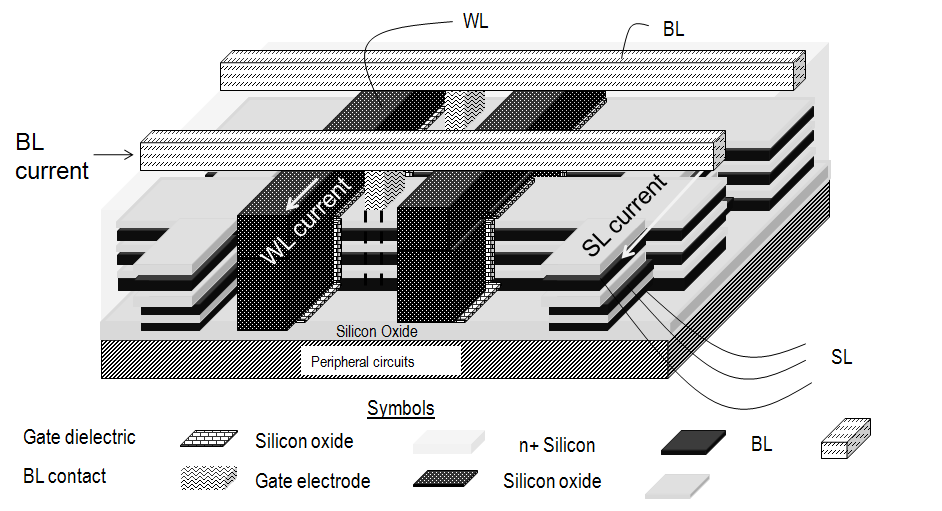 Monolithic 3D with shared litho steps
Single crystal Si
Floating body RAM
Under development...
3.3x density of conventional DRAM, but similar number of litho steps
Scalable (eg) 22nm 2D  22nm 3D 2 layers  22nm 3D 4 layers  ...
Cheap depreciated tools, less litho cost + risk, avoids many cap. & transistor upgrades
Risks = Floating body RAM, ion-cut cost
MonolithIC 3D Inc. Patents Pending
34
Backup slides
MonolithIC 3D Inc. Patents Pending
35
A note on overlay
Implant n+ in p Si regions layer-by-layer, then form gate
        non self-aligned process


ITRS  <20% overlay requirement
       ASML 1950i = 3.5nm overlay for 38nm printing. <10% overlay.


So, gate length = 1.2F. Penalty of 0.2F for non-self-aligned process
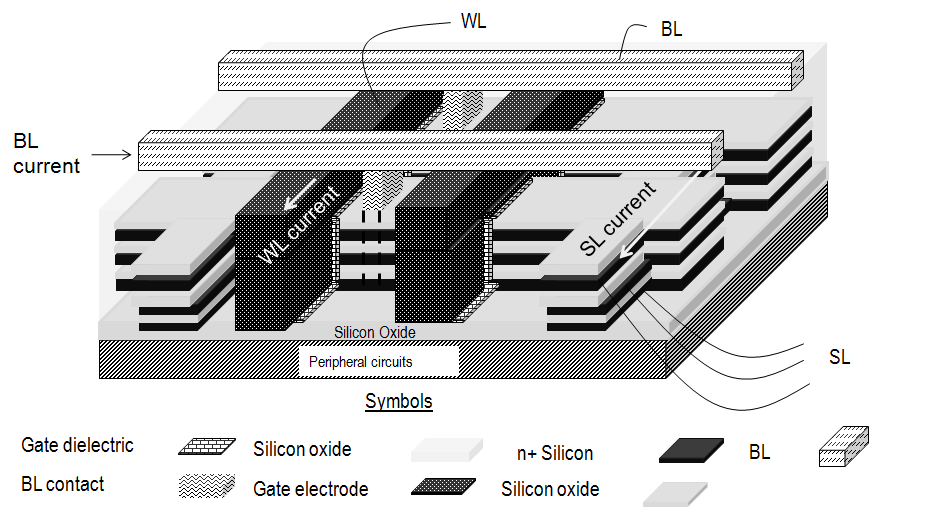 Bias schemes for floating body RAM
Bipolar Mode [S. Alam, et al, TED 2010]
MOS Mode [Intel, IEDM 2006]
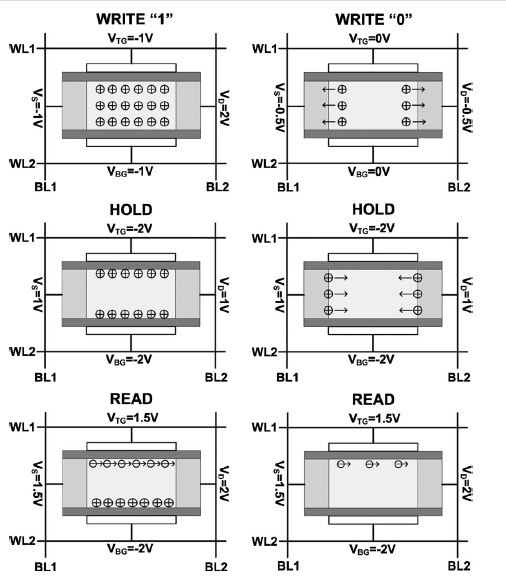 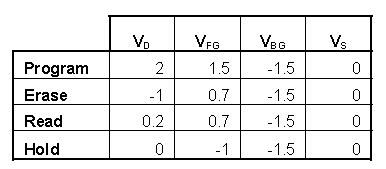 MonolithIC 3D Inc. Patents Pending
37
Contact processing with shared litho steps
Similar to Toshiba BiCS scheme [VLSI 2007]
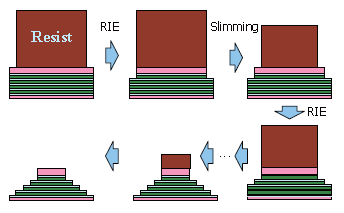 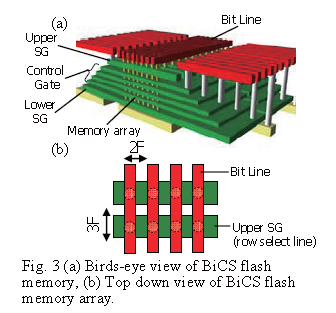 MonolithIC 3D Inc. Patents Pending
38